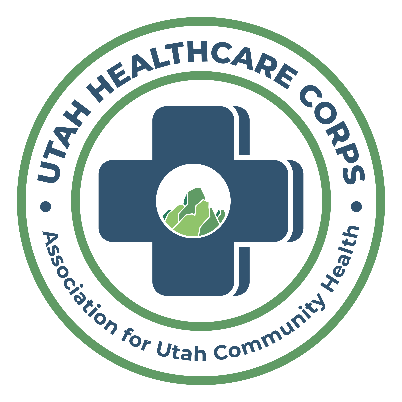 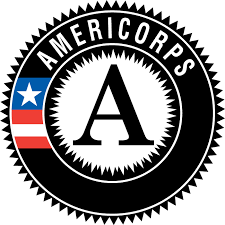 Utah Healthcare Corps
AmeriCorps
Orientation
Welcome!
Cynthia O’Connor, Community Health Services Division Manager, AmeriCorps Program Director
Heather Holladay, Community Health Services Program Coordinator
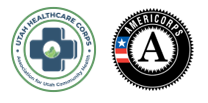 Icebreakers & Introductions
Two Truths and a Lie
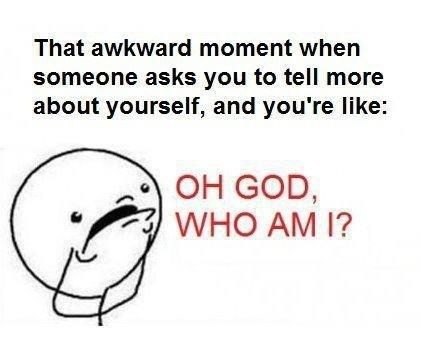 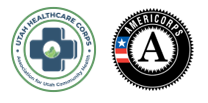 Overview of National Service, AmeriCorps & Federal/State Stakeholders
Dolly Ames
Program Support Specialist
Utah Commission on Service and Volunteerism (UServeUtah)
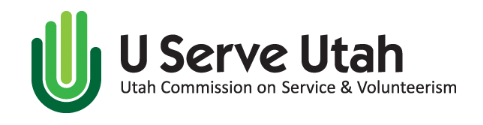 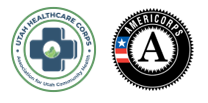 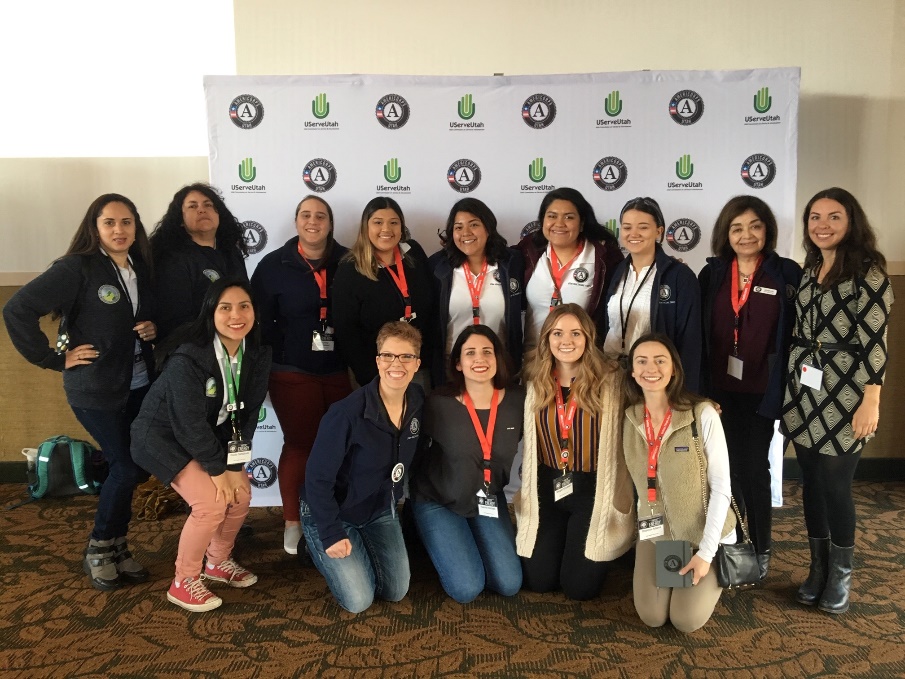 Overview of UHC
CNCS > UServeUtah > AUCH = increased access to healthcare 
    and social resources to underserved populations in Utah
2019-2020 (hired between 9/2019 and 8/2020) and 2020-2021 (hired between 9/2020 and 8/2021) term years
20+ members trained as Community Health Workers at community-based organizations, including non-profits and health center-affiliated clinics throughout Utah providing various services depending on site and community
Workforce development
Members from different backgrounds and life stages
We hope to prepare you for a future in health care, public health, or service to others
This experience will be challenging – embrace it and keep an open mind!
What are Community Health Workers?
Tackling Real Problems at the Root of Poor Health
Trained laypeople who share socioeconomic backgrounds, ethnicity, language, and life experiences with clients
Identify SDOH needs
Connect clients to resources
Coordinate care
Health coaching and goal setting
Care plan follow through:
Medications
Appointments
Health education
Help patients become more engaged in their health
Expand clinic services – become integrated into the care team
Note: The role looks different everywhere!
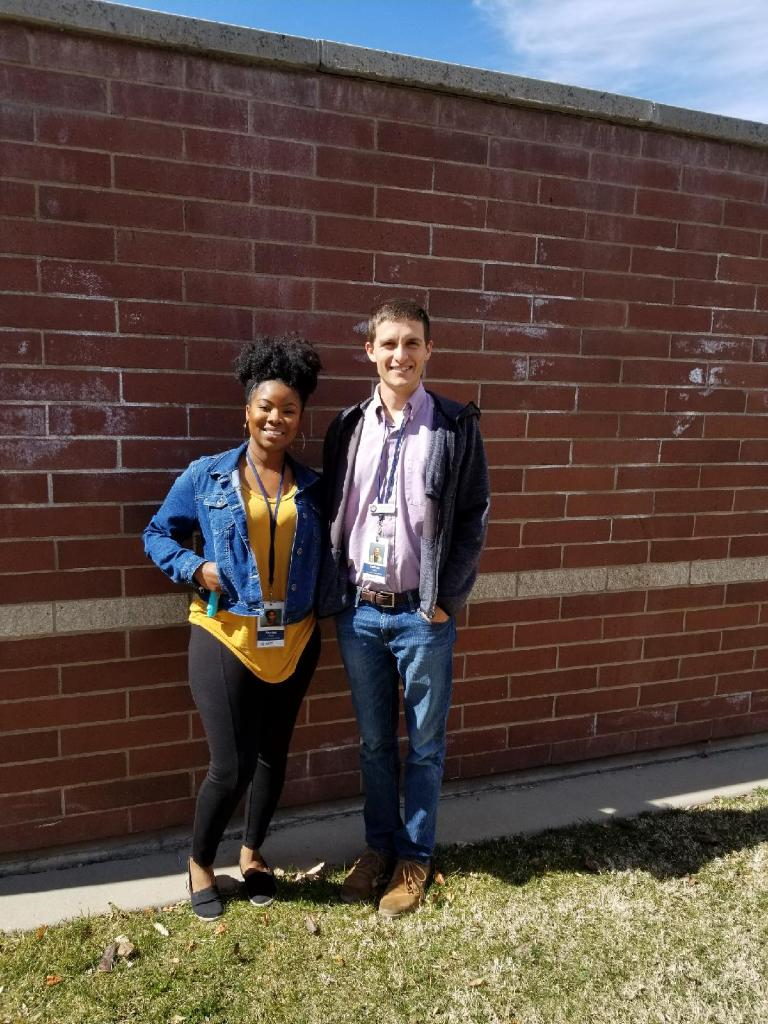 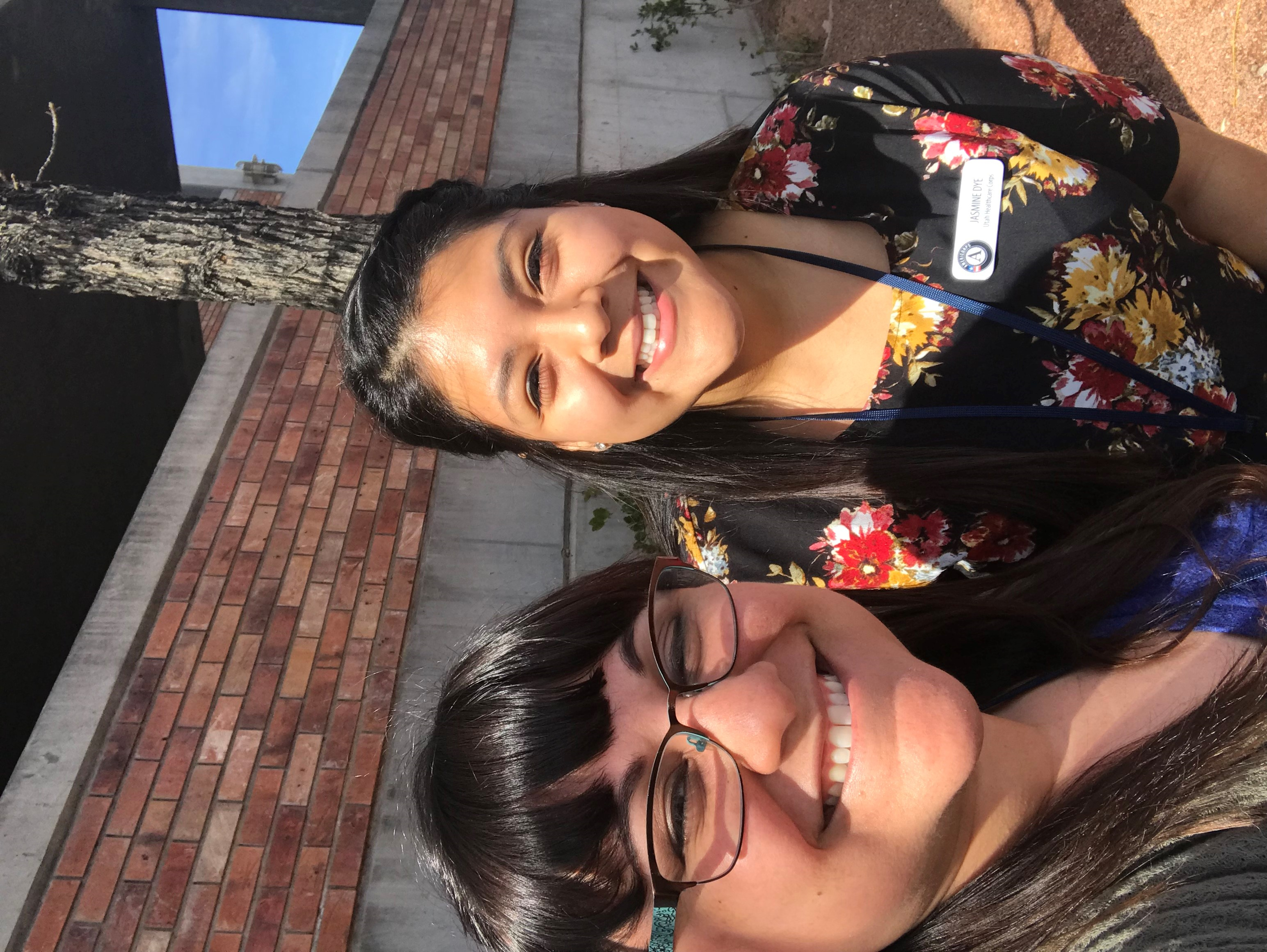 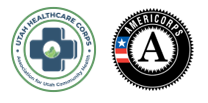 Social Determinants of Health
Various economic and social conditions that influence health status:
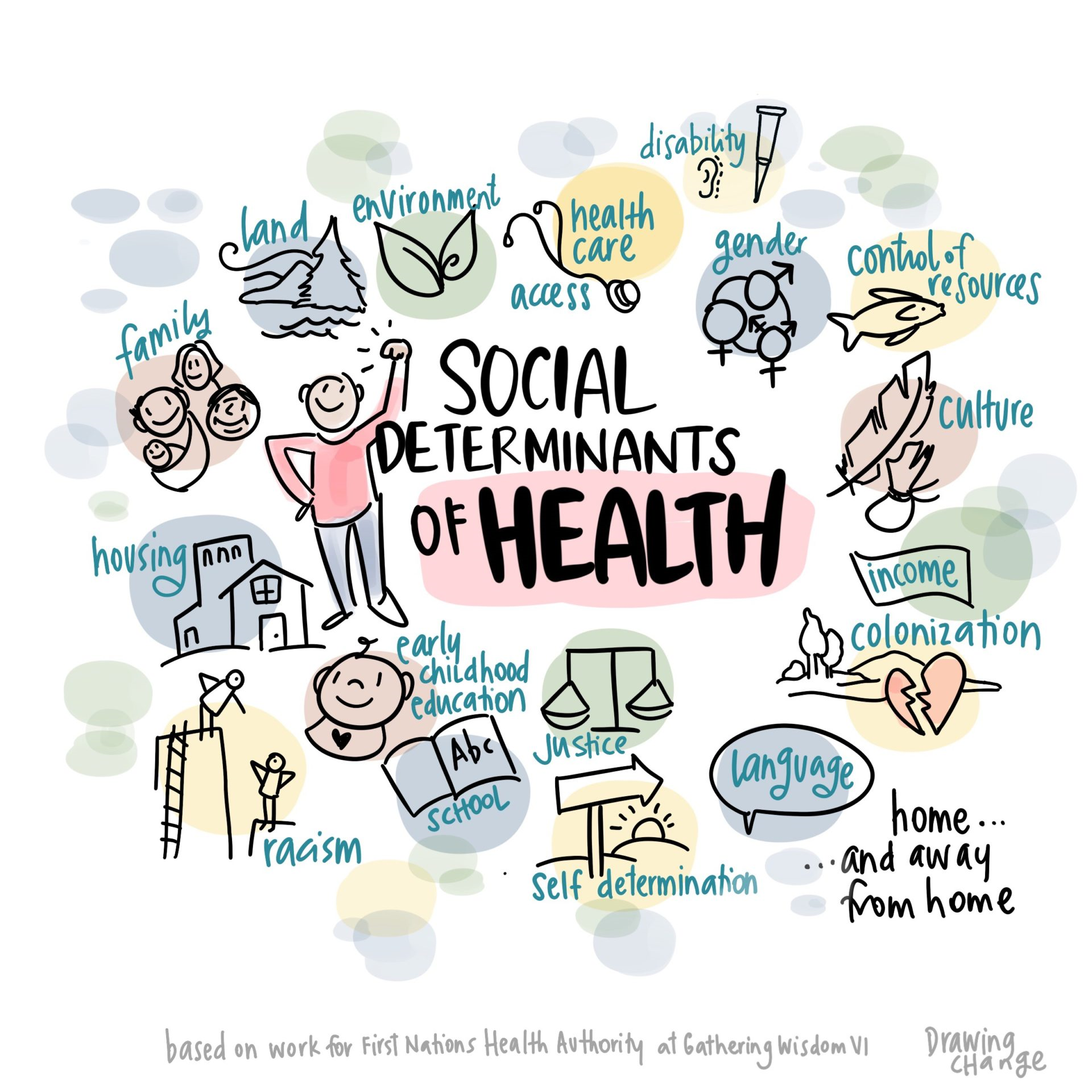 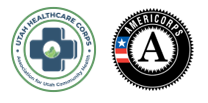 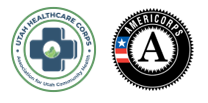 The UHC Management Team
Program Administration and Operations
Cyndi O’Connor, CHS Division Manager,
     AmeriCorps Program Director
Cynthia@auch.org 
Heather Holladay, CHS Program Coordinator
Hholladay@auch.org 

CHW Technical Expertise
Ixchel Rangel, CHW Manager
Lourdes@auch.org 
Laura Ceron, CHW Assistant Manager
Laura@auch.org
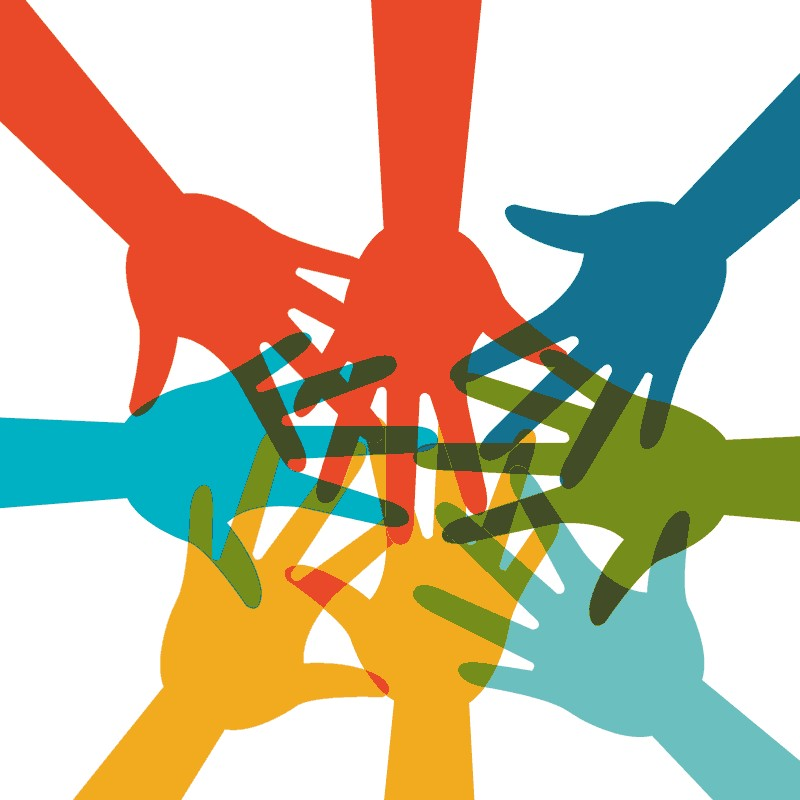 Overview of UHC Host Sites
Current
Community Health Connect
Odyssey House – Martindale Clinic
Association for Utah Community Health
Ogden, St. George, SLC
Multiple agencies refer to AUCH CHW teams
Utah Partners for Health
Fourth Street Clinic
Family Healthcare
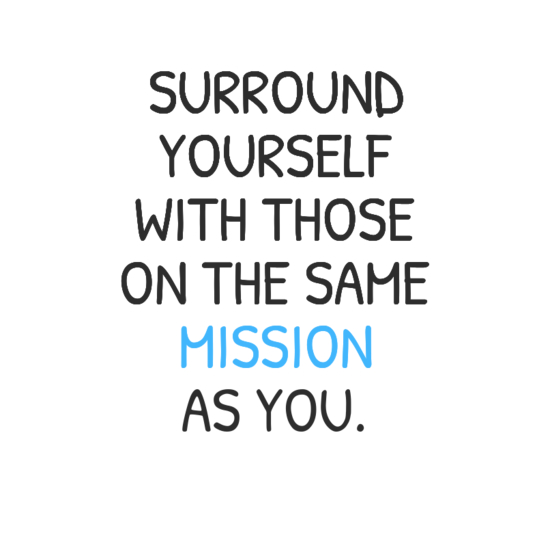 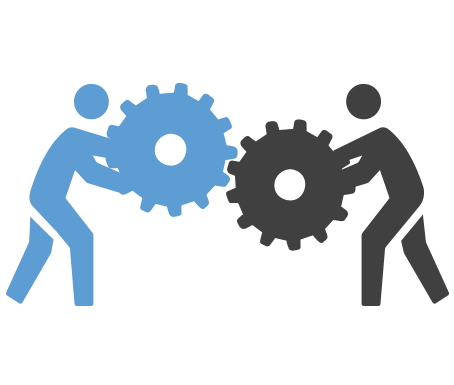 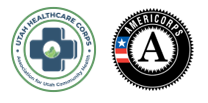 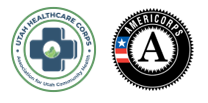 Host Site Function & Responsibilities
Frame your service year experience
Responsibilities to UHC members include:
On-site Supervisor
Providing site-specific orientation
Overseeing day-to-day portfolio
Approving monthly timesheets
Completing member evaluations
Approving time off
Complying with and supporting program requirements
Supporting and challenging members to meet UHC program goals and requirements
Liability insurance while on-site
Office/workspace
Specialized training related to the position as needed
Reimbursement for position-specific expenses
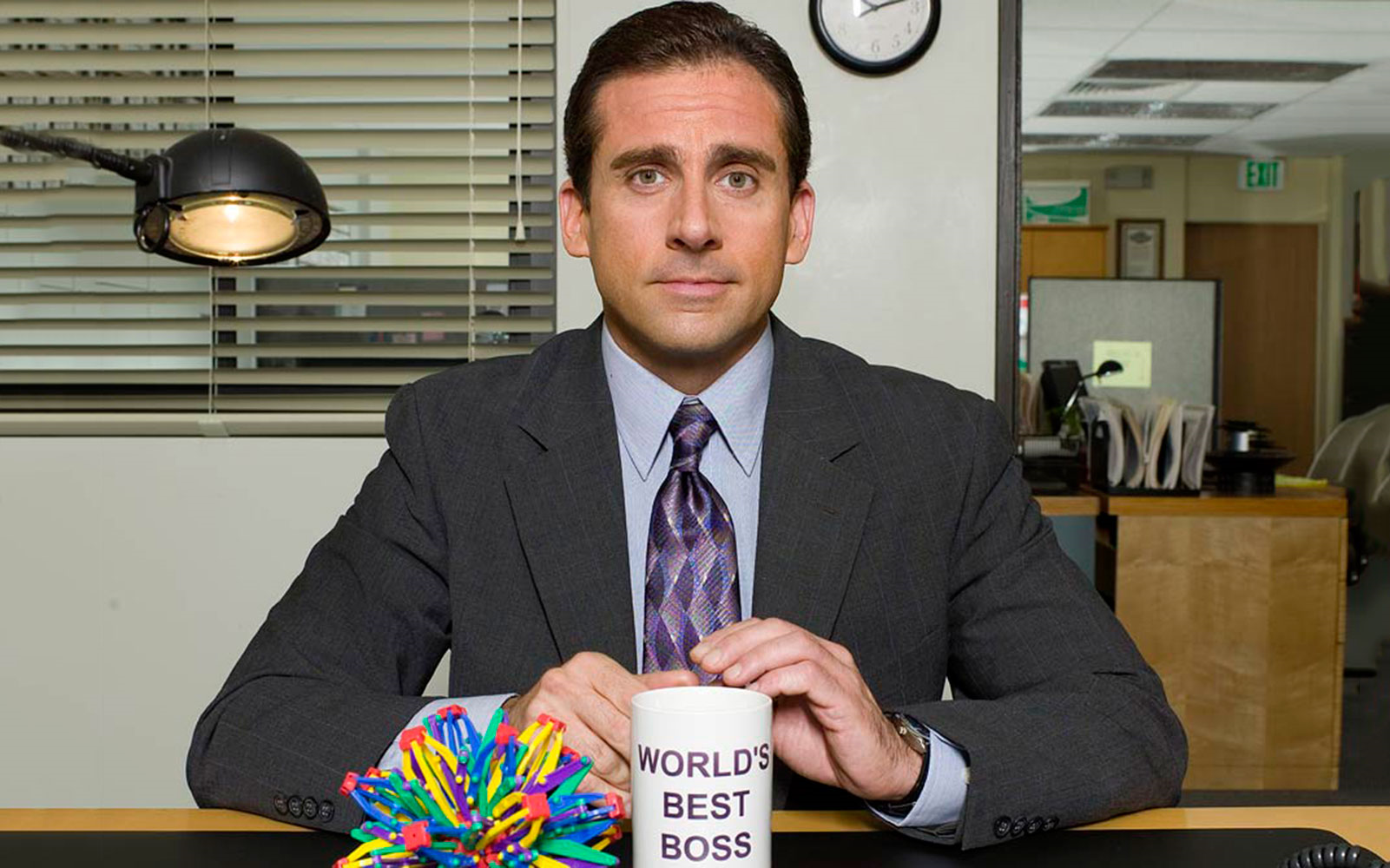 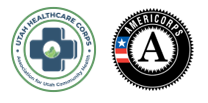 Program Performance Measures
What is a performance measure?
Quantifiable indicator to assess how well an organization is achieving its desired objectives
It is the member’s responsibility to collect performance measure data throughout their term of service. 
What are we tracking?
Number of unduplicated individuals served across your entire year of service
How we define "served” will vary depending on your host site’s intervention. We will discuss this in further detail during our Reporting session.
Number of referrals across PRAPARE light categories
Number of individuals with improved access to medical care
Increase to patient PAM scores (AUCH CHWs only)
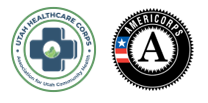 Overview of the Association for Utah Community Health and Utah’s Health Centers
Alan Pruhs
Executive Director
Association for Utah Community Health
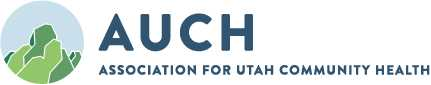 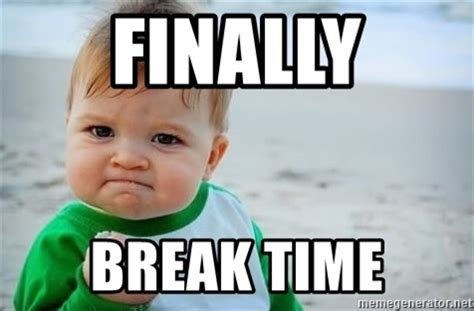 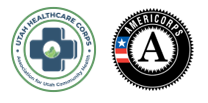 Member Service Agreement Review
Highlights
Member Position Description
Not meant to be all encompassing and rigid
Also available as its own document on AUCH Connect
Prohibited Activities
Political, religious, illegal, dangerous, fundraising, abortion services, census-related activities
Also available as its own document on AUCH website and must be posted at your primary site(s)
Suspension and Termination
Any questions?
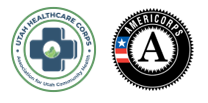 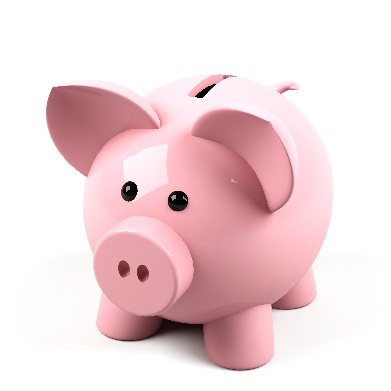 Summary of Member Benefits
Living stipend is taxed
Eli Segal Education Award upon successful completion of term (changes every year) 19-20: $6,095; 20-21: $6,195 – this is also taxed
Health insurance premium reimbursement: up to $170 per month 
Only available to members without insurance at the start of service
Student loan forbearance is an option – check with you Loan Holder – if eligible, you can request this through your My AmeriCorps account
Childcare assistance, if eligible
Member Assistance Program (MAP)
CPR/First Aid Certification and other trainings related to the UHC mission and member professional development
UHC Gear – always wear the AmeriCorps “A” while in service!
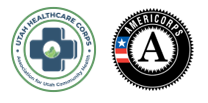 Living Stipend
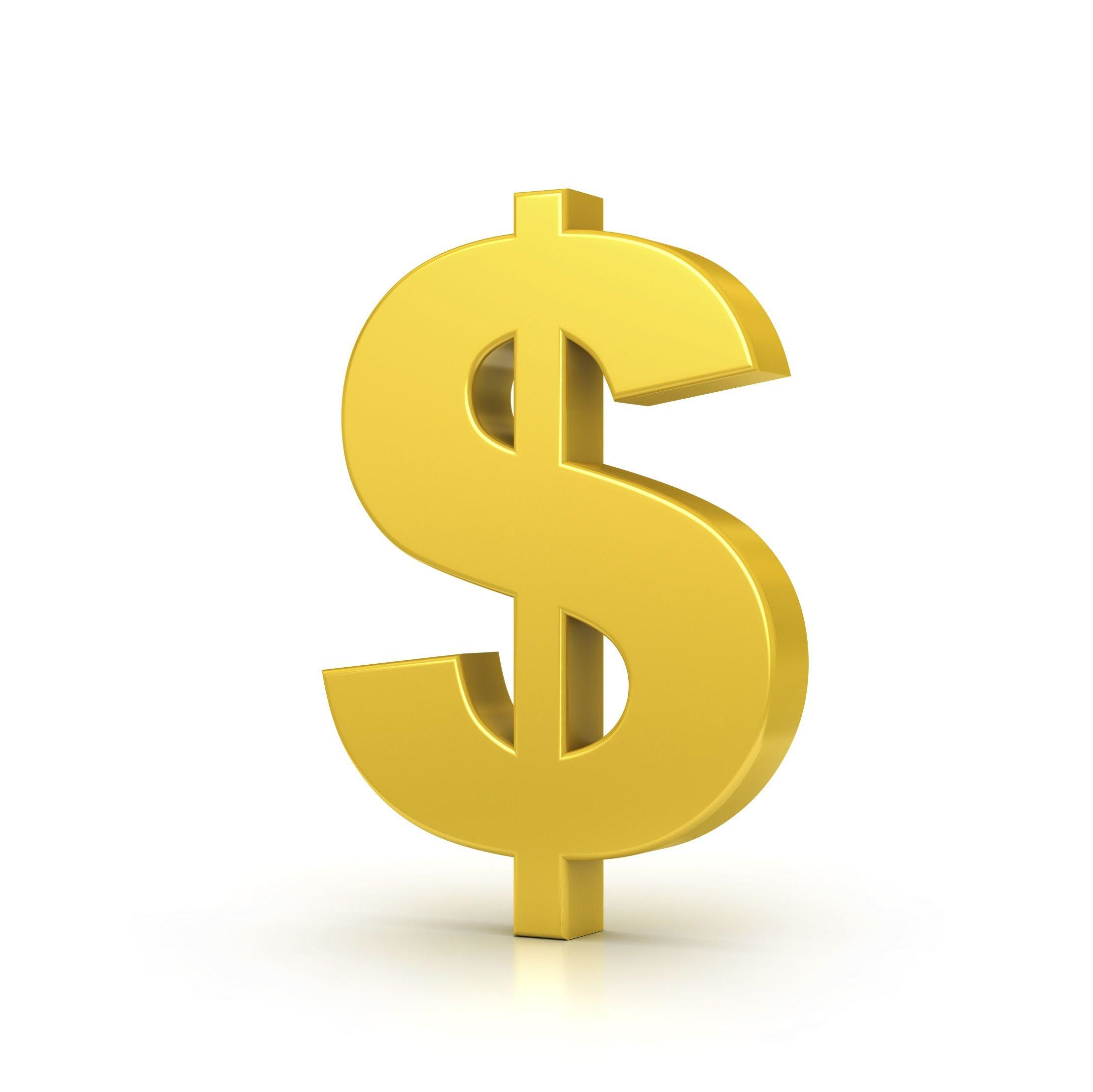 Full policy/document available on AUCH website – please review!
$25,000 for 19-20 and 20-21 year – based on 12-month service contract
Taxable income
AUCH distributes the stipend on the 7th and 23rd each month via direct deposit
Does not fluctuate based on hours
Only paid while in service, if you are suspended or terminated you will not receive the stipend (or any program benefits)
We will withhold funds from your stipend if:
You don’t submit deliverables as per communicated deadlines
You misplace or destroy your service gear, requiring a replacement
You break any program-provided equipment, requiring repairs or a replacement
Eli Segal Education Award
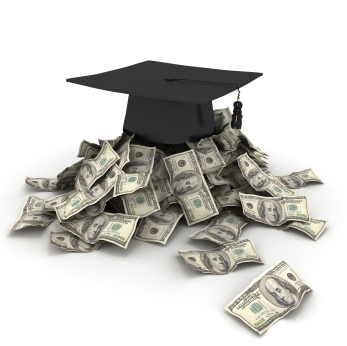 Education Award Resources
Can be used to pay for:
An Associate’s, Undergraduate, or Graduate degree
Existing federal student loans
Study abroad programs
Specialized skills programs
$6,095 for 19-20 year, $6,195 for 20-21 year – you have 7 years to use award
Subject to taxes once used
Can be transferred to children or grandchildren if over 55 and not planning to pursue education
Institutions that will match the education award
Work with the institution’s Financial Aid office to use the award and figure out the best ways to maximize the funds
Questions? Call the National Service Hotline: 1-800-942-2677
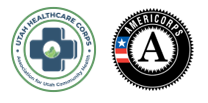 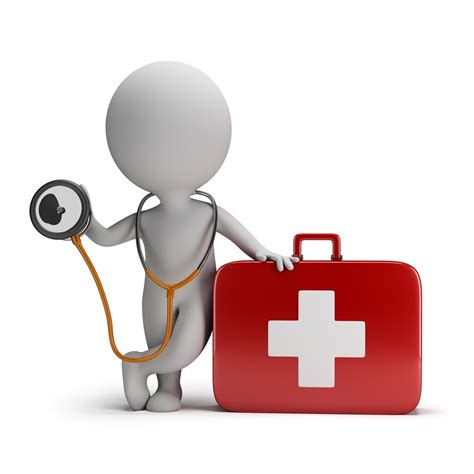 Health Insurance Premium Reimbursement
Health insurance coverage is not required but highly encouraged for all members
AUCH will reimburse members up to $170* per month for their health insurance premiums (to include a dental plan)
Only full-time members without an existing plan at the time of service are eligible to receive this benefit, or those who lose coverage through no fault of their own during service 
Will not cover dependents
Health insurance premiums will be reimbursed with living stipend checks and is considered taxable income
How to obtain a reimbursement for Health insurance premiums:
Pay your monthly premium
Send a copy of your receipt (not statement) via e-mail to Heather and Cyndi (NO hand-written receipts)
In the e-mail subject line, include what month you are requesting to be reimbursed
Your reimbursement request will be submitted to our finance team - Julianne & Mandy
The process can take up to 30 business days and will be included in living stipend direct deposit or check
No reimbursement form needed
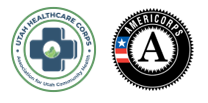 Child Care
The AmeriCorps Child Care program is funded by Child Care and Development Block Grant Act. 
The purpose of this grant its to:
Develop child care programs and policies that best suit the needs of children and parents within that State.
Empower working parents to make their own decisions regarding the child care services that best suits their family’s needs.
Assist States in delivering high-quality child care.
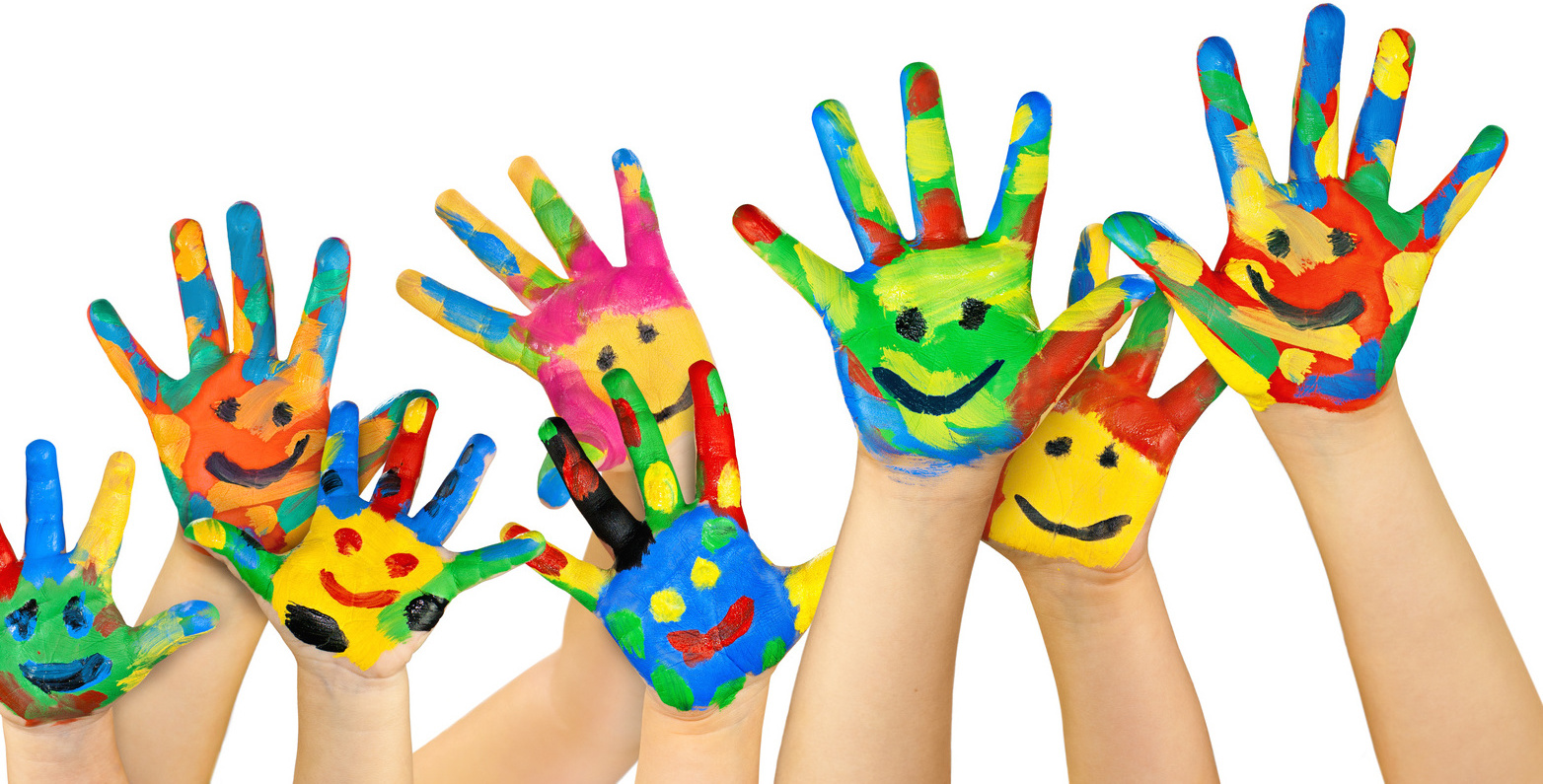 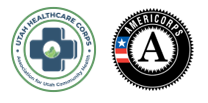 Child Care
Eligibility Requirements:
The members income must not exceed 75% of the state's median income for a family of the same size. The total household income is used to determine your income eligibility excluding your AmeriCorps State & National living allowance.
Income Guidelines (75% of SMI)




The member must not currently receive a child care subsidy from another source at the time of acceptance into the program (including a parent or guardian) which would continue to be provided while the member serves in the program
The member applying must be the parent or legal guardian of a child under the age 13
The child must reside with the member
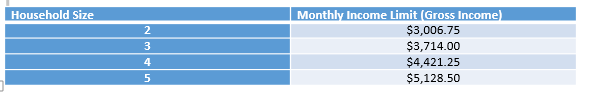 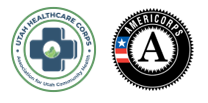 Child Care
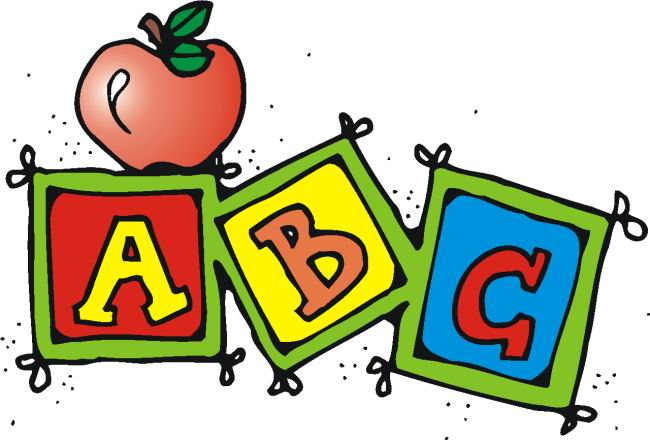 Provider Eligibility Requirements:
Child care subsidy benefits are paid directly to qualified child care providers, during the members active time of service with AmeriCorps
Child care benefit payments cannot be paid directly to AmeriCorps members
Child care providers must meet eligibility requirements by the state of Utah
Childcare providers may not live in the same household as the member and the child
Childcare provider must be 18 years of age
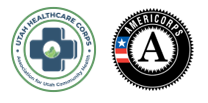 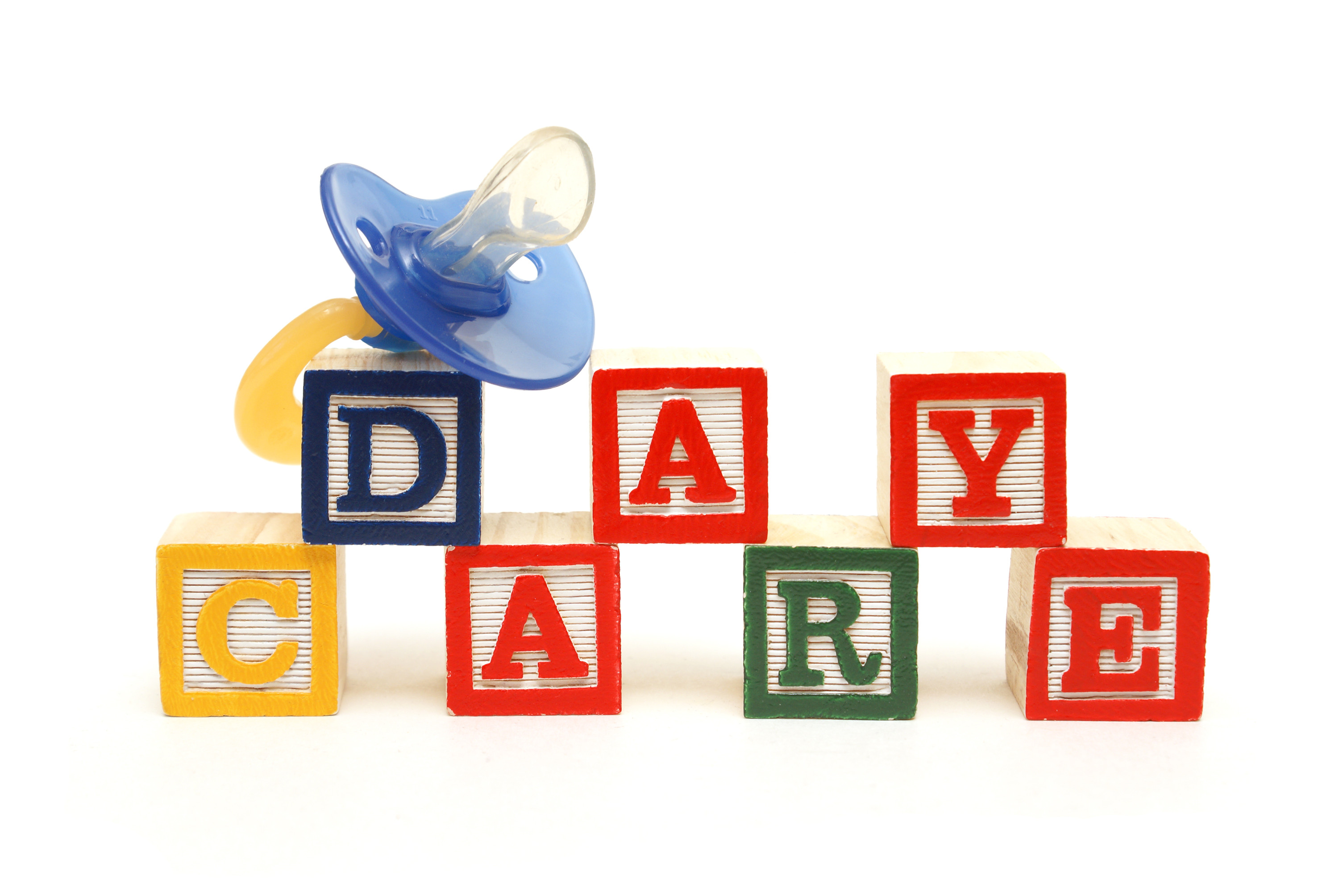 Child Care
Application Process:
Apply online: https://www.americorpschildcare.com or complete a paper application. We highly encourage everyone to use the online application system.  The online application will remind you of the required documents. You can upload the documents from a computer.  

Make sure to have the following documentation ready when you apply:
Children needing care:
Birth Certificates for each child (under 13 years old) needing child care
Include documentation of the child's special needs (if this applies to you)
Proof of child custody- if child needing care is NOT your biological child
If you have a school aged child, send a copy of their school academic calendar

Household members over the age of 18:
Most Current Tax Form 1040A should be a signed copy; if you did not file, you must request from the IRS a verification of non-filing letter
Other Income- Upload proof of all income declared under Summary of Household Income for each household member over the age of 18

Select a Child Care Provider:
Choose an approved child care provider (child care providers must meet requirements as determined by the state in which child care is being provided).
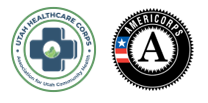 Child Care
Once you have submitted your Child Care Application, your Child Care Provider can apply online. Your Child Care Provider will need to upload the following documentation when they apply:
Copy of their Child Care License
Copy of their W9 Form
Copy of child care rate sheet

When you apply, please make sure to check your email.  AmeriCorps Child Care will contact you by email with an update.  If there are additional state requirements, AmeriCorps will contact you within 3-5 business days from the day you submit your application.  You will be able to check the status of your application through your AmeriCorps Child Care Account.  
All completed applications will be reviewed within 5-10 business days and a decision will be sent via e-mail.
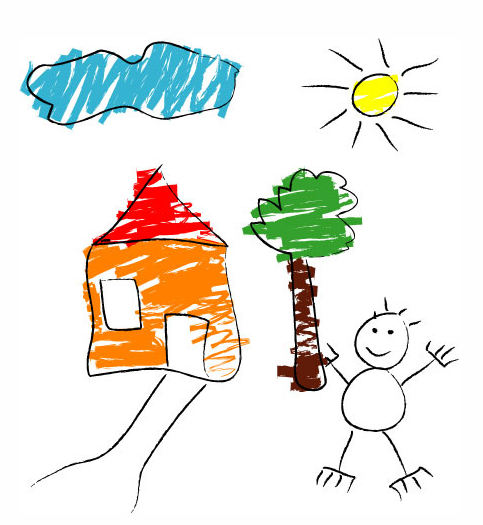 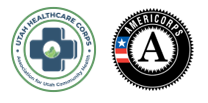 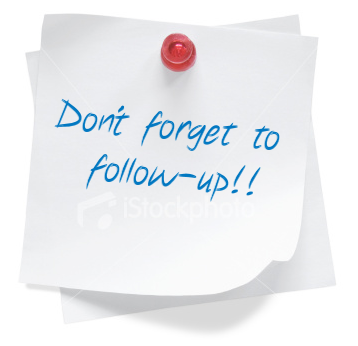 Child Care
Follow up!
Contact GAPSI to verify that they received your application and it is complete. If you applied online, you can check the status of your application via your AmeriCorps Child Care Account.
The number one delay is failure to submit a complete application by the member and/or the child care provider.

If you need help along the way, please contact: 
GAP Solutions, INC (GAPSI)							
(855) 886-0687									
AmeriCorpsChildCare@gapsi.com					
Attn: AmeriCorps Childcare Benefits Program	
205 Van Buren Street, Suite 205
Herndon, VA 20170
Member Assistance Program
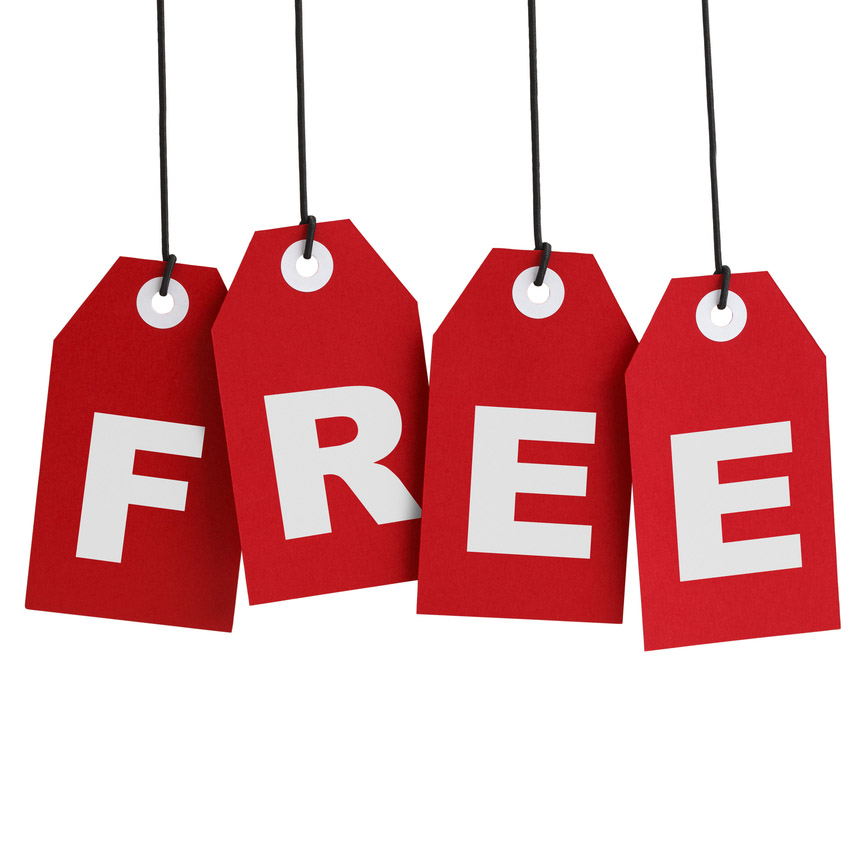 24/7 toll-free telephonic access to services for members;
Unlimited in the moment telephonic counseling services with master’s degree-level counselors;
Mobile application providing resources and appointment scheduling access; 
Text/Chat Counseling & Coaching;
Video Counseling & Coaching;
Medical Advocacy;
Life Coaching;
Personal Concierge for Everyday Needs;
Work/Life Resources & Referrals; and
Three (3) face-to-face counseling sessions with master's-level degree counselors

Call 1-800-451-1834 or download My Life Expert app (Heather will send out further instructions)
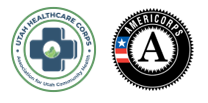 Continuing Education
Members will receive a variety of trainings during the year to support their professional development (including but not limited to):
Medical Interpretation
Domestic Violence
Mental Health First Aid
Human Trafficking
Trauma and Resiliency
Chronic Disease Management
Resume Workshop
Other training ideas?
Send your request for trainings to Cyndi and Heather, we will do our best to put them on the calendar
Mandatory program-wide trainings will take place on the 3rd Thursday of every month
AUCH CHWs Only: CHW huddles every Thursday
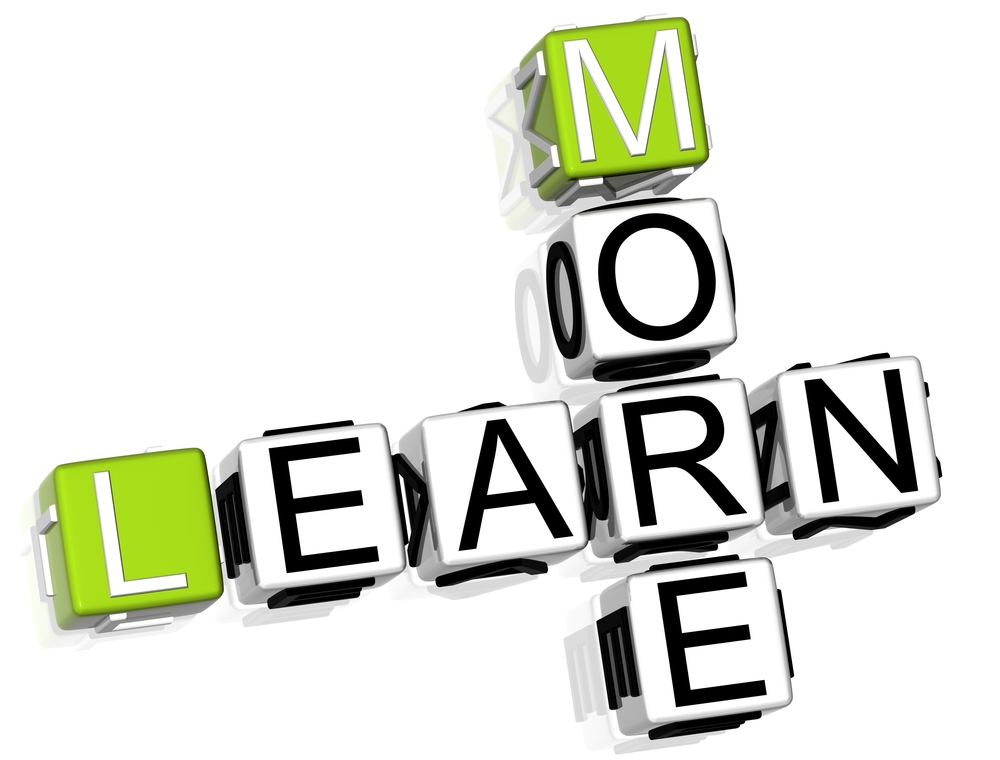 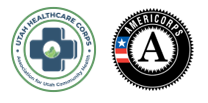 CPR Training Requirement
Every UHC member is required to be CPR and Basic First Aid certified – AUCH covers this cost! Courses are currently online.
Follow this link
Choose a time and date within two weeks and send us an e-mail with the time/date of your choice
Register and pay
Complete the training
Request reimbursement (use personal expense form and include receipt) and send a copy of your CPR certificate once you receive it
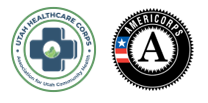 Member Expectations
Communication
E-mail is our #1 form of communication
Always respond and RSVP to invites (update if your status changes too!)
We will include your site supervisor if you don’t
Still no reply – We will call you – please don’t make us call you 
Schedule appointments with us – don’t just show up at AUCH
	E-mail Best Practices
Check your e-mail every day
Use the subject line
Include a greeting and closing: Ex. “Hello” and “Sincerely” 
Use “Reply All” if the sender included a CC
Be concise and professional – don’t use slang or abbreviate like you would in a text
If an action is requested, say it up front and include a deadline
Always use a signature per your host site
Respond in a timely manner
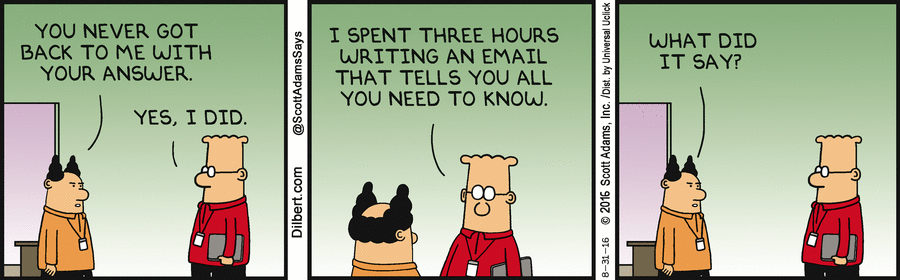 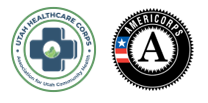 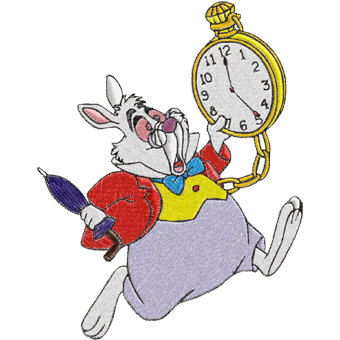 Member Expectations
Time Off, Attendance & Tardiness
	Deliverables
Evaluation
Performance reviews (mid and end-of-term)
Regular meetings with site supervisor
Bi-annual site visit with Cyndi or Heather
Exit interview with Cyndi or Heather 
Reporting
Monthly timesheets
Monthly activity logs
Quarterly letter from the field
Weekly teleservice tracker (if approved to serve remotely in response to COVID-19)
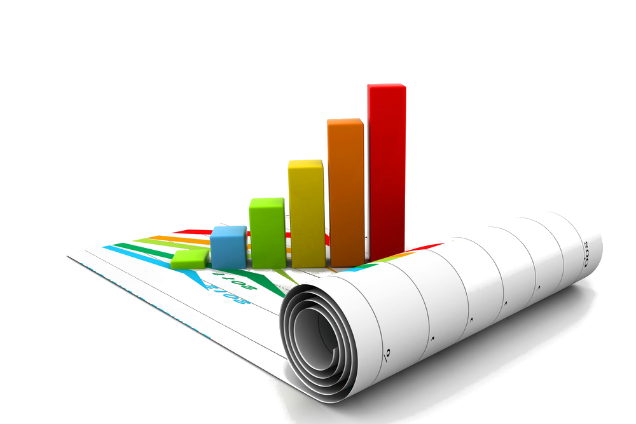 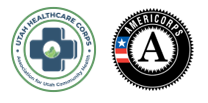 Member Expectations
Rules of Conduct as per Member Agreement & prohibited activities
If you are ever asked to engage in a prohibited activity, don’t – and please let Heather know!

Other Commitments – this list may not be exhaustive
Trainings, as discussed, every Thursday (AUCH CHWs only) and 3rd Thursday (everyone) of each month
Quarterly member meetings at AUCH
National days of service (MLK Day and 9/11)
Other service projects
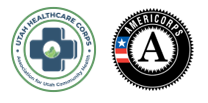 HR Overview
Full policies/documents available on AUCH website – please review them!
Grievance Procedure
ADA Accessibility Site Survey
Drug Free Workplace
Sexual Harassment
Equal Opportunity
Safety Manual
Jenifer Lloyd
Deputy Director
Association for Utah Community Health
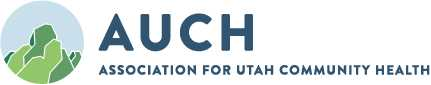 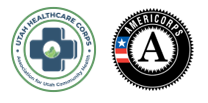 AUCH Connect & Document Review
AUCH Connect Overview
Social Media – UHC Facebook
Reporting 
Activity Logs (separate training on 9/18)
Letter from the Field
Teleservice Tracker
Hours
Hours Tracking
Independent Coursework
IPT Demo
IPT Member User Guide
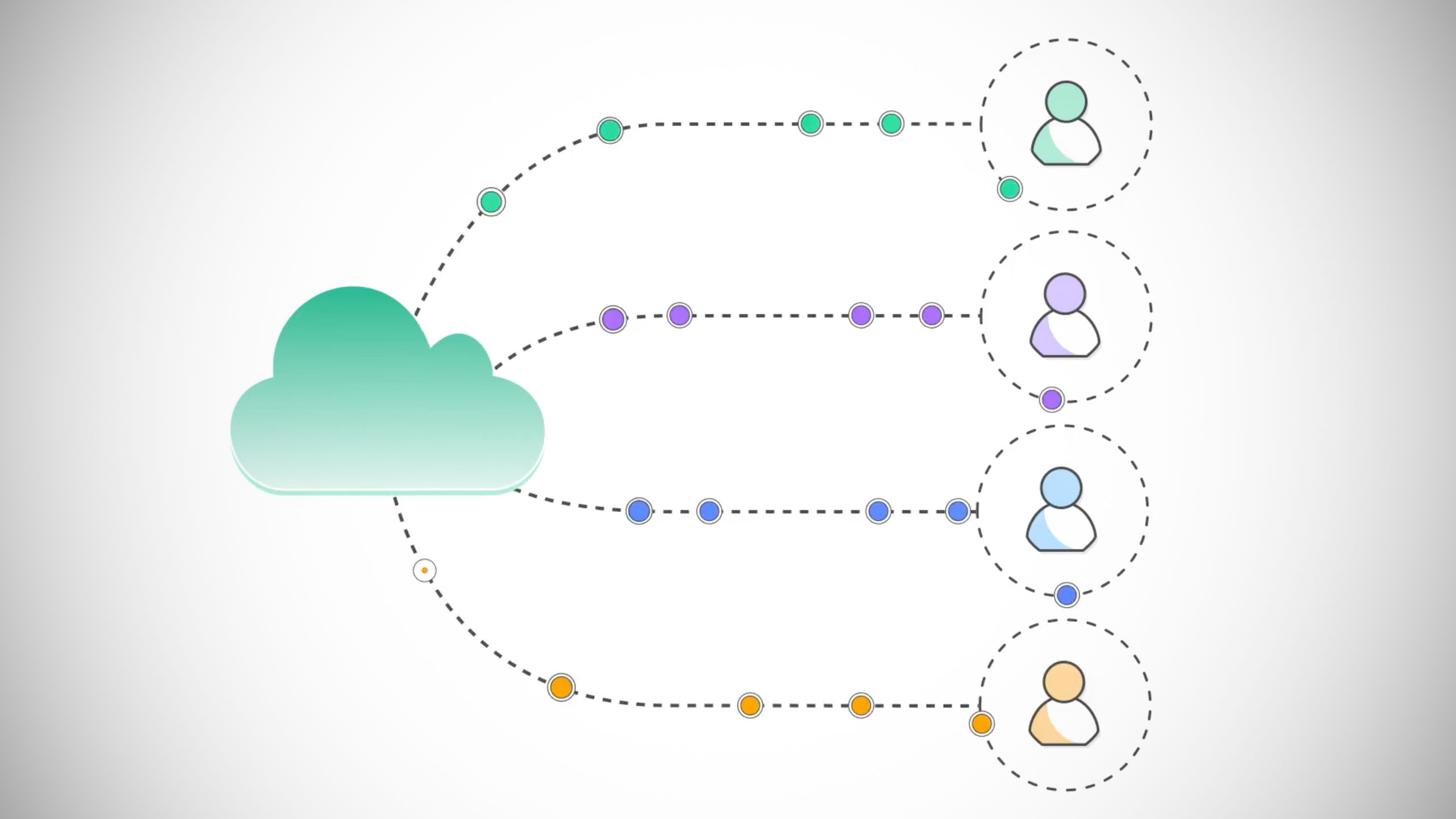 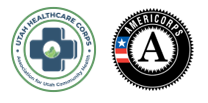 AUCH Connect & Document Review
Performance Evaluations
Mid
End-of-term
Time Off Request Form
Supplemental Day of Service
Mileage Reimbursement Form
Personal Expense Form
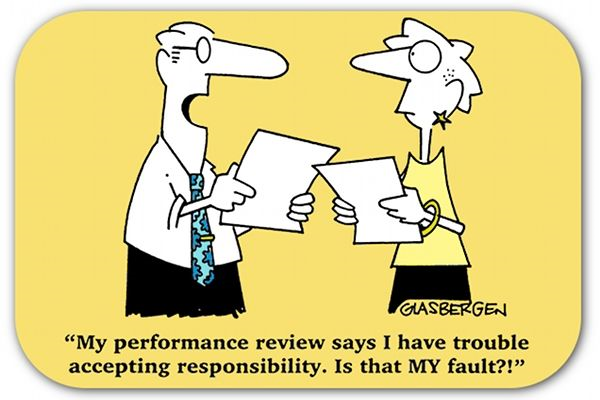 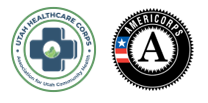 Additional Policies, Procedures, and Resources
Travel and Reimbursements 
Full policy/document available on AUCH website – please review!

Participation in the UHC program will require in-state travel
Travel should always be pre-approved and facilitated by Cyndi, Heather, or Ixchel
For members serving outside of the Wasatch Front (Wasatch Front is Brigham City to Nephi Utah), overnight accommodations will be arranged as necessary
Overnight travel cost is based on the federal per-diem rates for Utah
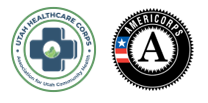 Additional Policies, Procedures, and Resources
Travel and Reimbursements 
Lodging: 
AUCH will arrange and pre-pay for member lodging, and share reservation details at least 24 hours prior to the reservation date
Members will be responsible for providing a valid ID and credit card at check-in for incidentals 
Incidentals include room service, laundry services, movies, etc.
If a member is unable to present a credit card at check-in, AUCH’s card will be kept on file and any incidental charges must be paid back to AUCH by the member via cash or check within seven days of the reservation end date
If the charge is not paid back to AUCH by this deadline, it will be deducted from the member’s stipend
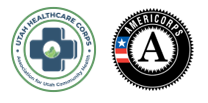 Additional Policies, Procedures, and Resources
Travel and Reimbursements
Transportation: 
Members are responsible for their daily commutes to/from home/host site
Members will receive mileage reimbursement equal to the cost of mileage from the member’s host site to the activity site
Example: if you live in Bountiful, UT, your host site is AUCH, and you’re attending a training in Provo, UT, you would request reimbursement from AUCH to the Provo activity site and back to AUCH
Mileage directly related to activities for member positions at the host site should be reimbursed through the host site unless otherwise indicated by program leadership
Members traveling from outside the Wasatch Front will be reimbursed for the cost of shuttle transportation
If a member wishes to use their personal vehicle instead, they will be reimbursed for the lesser amount of the cost of a shuttle or mileage
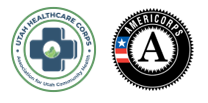 Additional Policies, Procedures, and Resources
Travel and Reimbursements
Meals: 
AUCH will cover meals that are not provided during your travel
Example: if a complimentary breakfast is provided at the member’s hotel, AUCH will not provide a reimbursement for breakfast 
In calculating the reduced amount, each meal in the per diem is given the value shown below:
Breakfast		20% of the total per diem
Lunch			30% of the total per diem
Dinner		50% of the total per diem
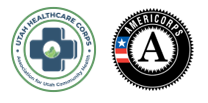 Additional Policies, Procedures, and Resources
Travel and Reimbursements
Advances: 
Members can request an advancement per-diem fund to include the cost of transportation
Submit a written request two weeks in advance to Heather and Cyndi
Your request will be submitted to AUCH finance department for approval
A check will be sent to your home address or can be picked up at AUCH
It is the members responsibility to provide the correct address
If Member does not attend the event for which the per-diem was requested, member will responsible for paying AUCH via check or cash, within 7 days of the event that was not attended
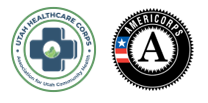 Additional Policies, Procedures, and Resources
Travel and Reimbursements
Review of Mileage and Expense Reimbursement Form – due 7 days after last day of the month
Complete reimbursement request form and send it to Heather and Cyndi via e-mail (PDF or Word)
Always attach a copy of your receipt - no receipt = no reimbursement
Include mileage & any other expense that was approved by UHC staff
Include round trip miles
Example of personal expense: BCI Fingerprints
You must provide your address for each reimbursement request
Your reimbursement will be mailed to you in the form of a check
Complete class code section as UHC
UHC-Member Meetings
CHW home visits, any other program-related travel outside of host-site (related to program not position)
Do not include health insurance premium reimbursement requests on this form
Include a hand-written signature - no electronic signatures
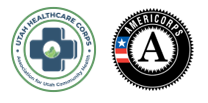 Program Gear

Always wear the AmeriCorps “A” while in service!
Polo
S, M, L available
To be worn for group service projects or activities - we will let you know
Fleece
S, M, L available on back table
To be worn for group service projects or activities - we will let you know
Name Tag
To be worn every day while in service!
Orientation Wrap Up
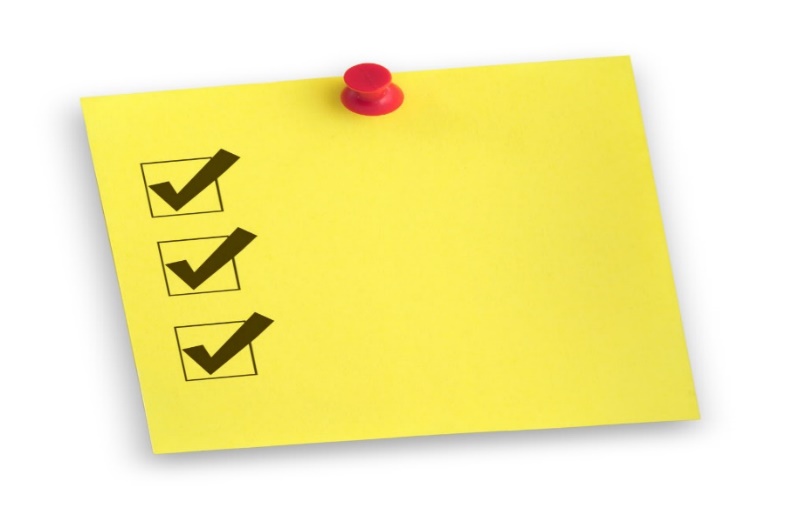 What you’ll get from us:
AUCH Connect log-in instructions via e-mail
Copy of presentation on AUCH Connect
Introduction to Luis at Utah Health Policy Project for insurance for SLC and Ogden members (if desired/applicable)
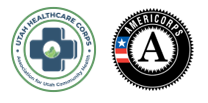 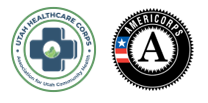 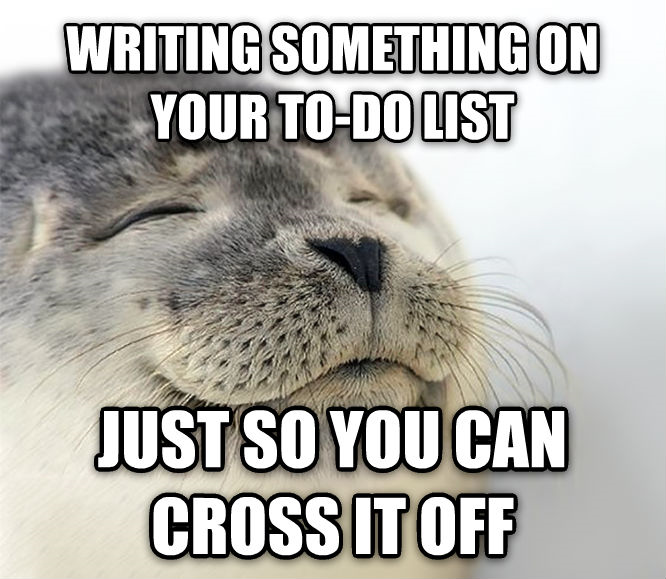 Orientation Wrap Up
What we need from you:
Review ALL materials on AUCH Connect
Provide copies of health insurance card and proof of start date for those signing up
Any other individual follow-up that has been communicated
Setup your site e-mail addresses and let UHC staff know how you want to be in touch
Report to service
Schedule and attend your CPR training, send reimbursement request and CPR card copy to Heather and Cyndi
Send Heather and e-mail with requested polo and fleece size and schedule a time to pick up at AUCH
Be on the look out for group communication – check your e-mails regularly
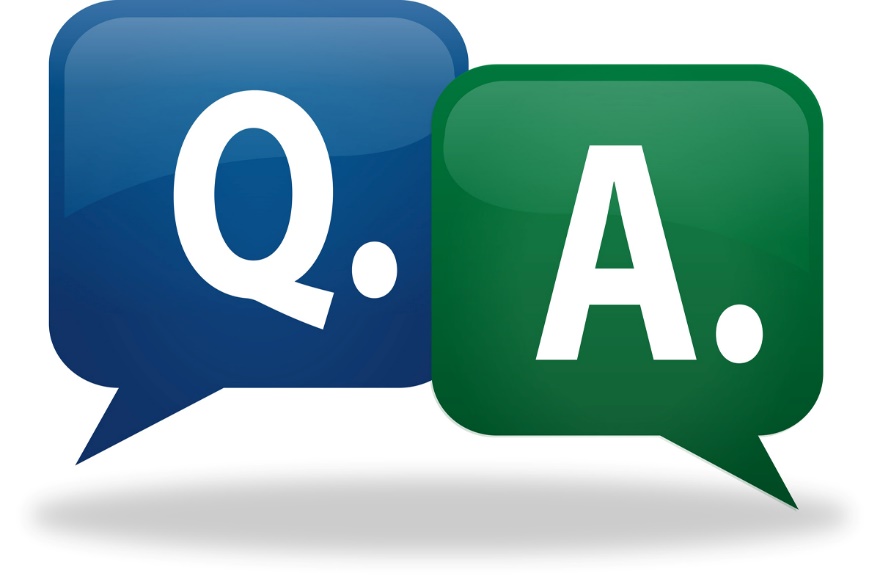 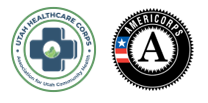 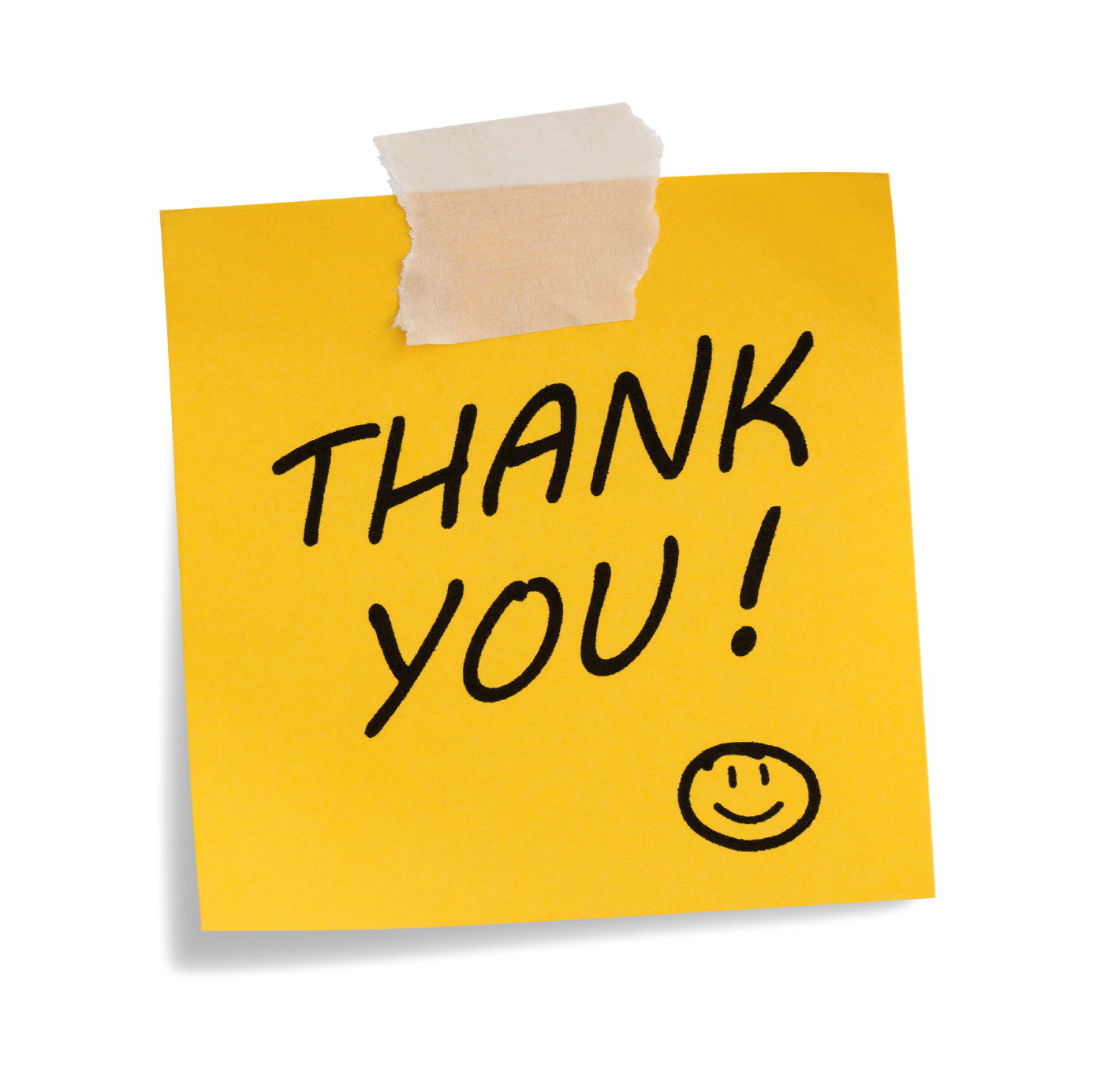